NEUMONÍA EN PEDIATRÍA, UN ENFOQUE PRÁCTICO
Andrés David Aranzazu Ceballos
Residente de pediatría
Medellín, 2020
TABLA DE CONTENIDO
Definición
Epidemiología
Etiología
Fisiopatología
Características clínicas
Diagnóstico
Tratamiento
Complicaciones
Conclusiones
DEFINICIÓN
Presencia de síntomas y signos respiratorios menores de 15 días de evolución + taquipnea, con o sin fiebre y presencia de infiltrados pulmonares en la radiografía de tórax cuando hay posibilidad para practicarla.
DEFINICIÓN
Pediatrics in Review 2013;34;438
EPIDEMIOLOGÍA
Primera causa de muerte en niños en todo el mundo
4 millones de muertes anuales en menores de 5 años  20% de todas las causas.
Incidencia anual de 150 – 156 millones de casos en el mundo.
90%  países en vía de desarrollo.
40% de los casos requieren hospitalización.
Incidencia anual en menores de 5 años 33/10.000.
Mortalidad menor 1% en países desarrollados.
Pediatrics in Review 2013;34;438
EPIDEMIOLOGÍA
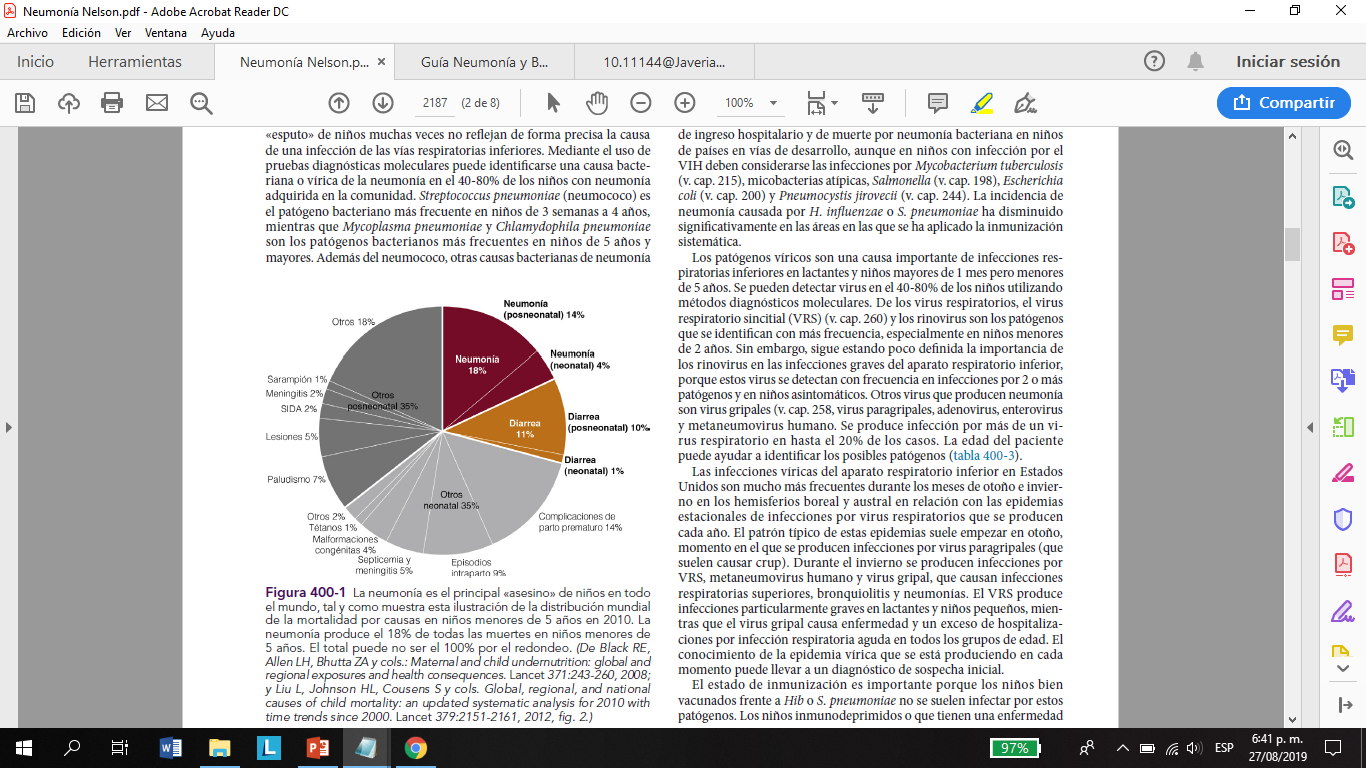 Mayor incidencia en los meses de invierno.
Contacto estrecho, alteración del aclaramiento ciliar y pico de infecciones virales.
Se estima que en países en desarrollo cada niño presenta 0.28 episodios por año.
95% de la totalidad de los casos.
Aumento en el número de cepas de neumococo resistente a penicilina.
España 40%, Sudáfrica 45%, Hungría 59%, Corea 80%, USA 26%.
Pediatrics in Review 2013;34;438
EPIDEMIOLOGÍA
Colombia reporte de 120.000 consultas anuales.
10% de las muertes por todas las causas prevenibles.
60% de los pacientes que mueren por neumonía fallecen en el hogar y 80% no alcanzan atención médica.
Resistencia de neumococo en Colombia 27%.
Serotipos más frecuentemente encontrados.
1, 3, 14, 6B, 18C, 19A y 19F, 23F.
Colombia
Asociación Colombiana de Neumología Pediátrica
ETIOLOGÍA
Pediatrics in Review 2013;34;438
ETIOLOGÍA
H. Influenza tipo b
Pneumococcica 13 Valente
1, 3, 5, 6A, 7F y 19A
Pnemococcica 7 Valente
COVID-19
Pediatrics in Review 2013;34;438
ETIOLOGÍA
Pediatrics in Review 2013;34;438
ETIOLOGÍA
Pediatrics in Review 2013;34;438
ETIOLOGÍA
Coco gram positivo, anaerobia facultativa, catalasa negativa, inmóvil.
Rodeada de una cápsula (sin antígenos de Lancefield).
Crece en agar sangre.
Colonizador en nasofaringe.
Supervivencia hasta en 180 días.
Tiene más de 90 serotipos.
1, 3, 4, 5, 6, 7, 8, 9, 14, 18, 19 y 23.
S. pneumoniae
Pediatrics in Review 2013;34;438
FISIOPATOLOGÍA
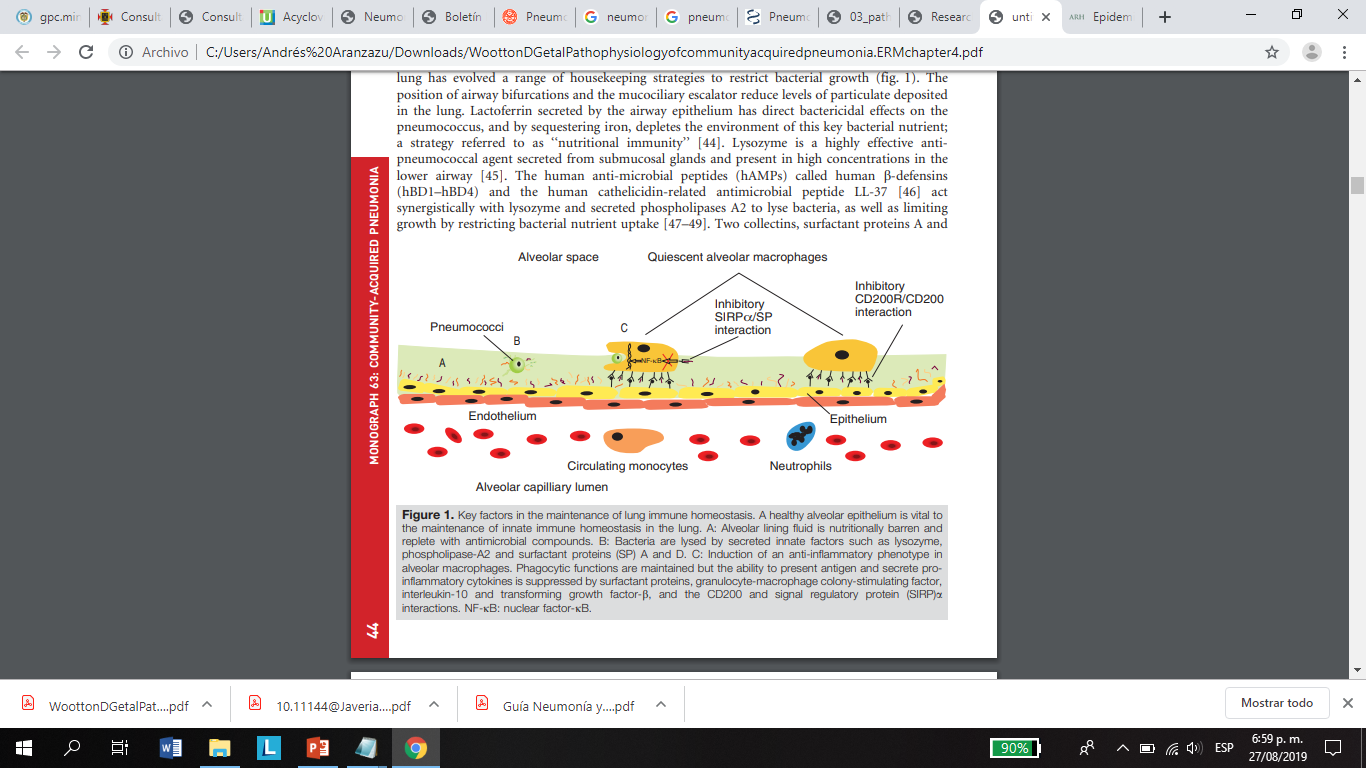 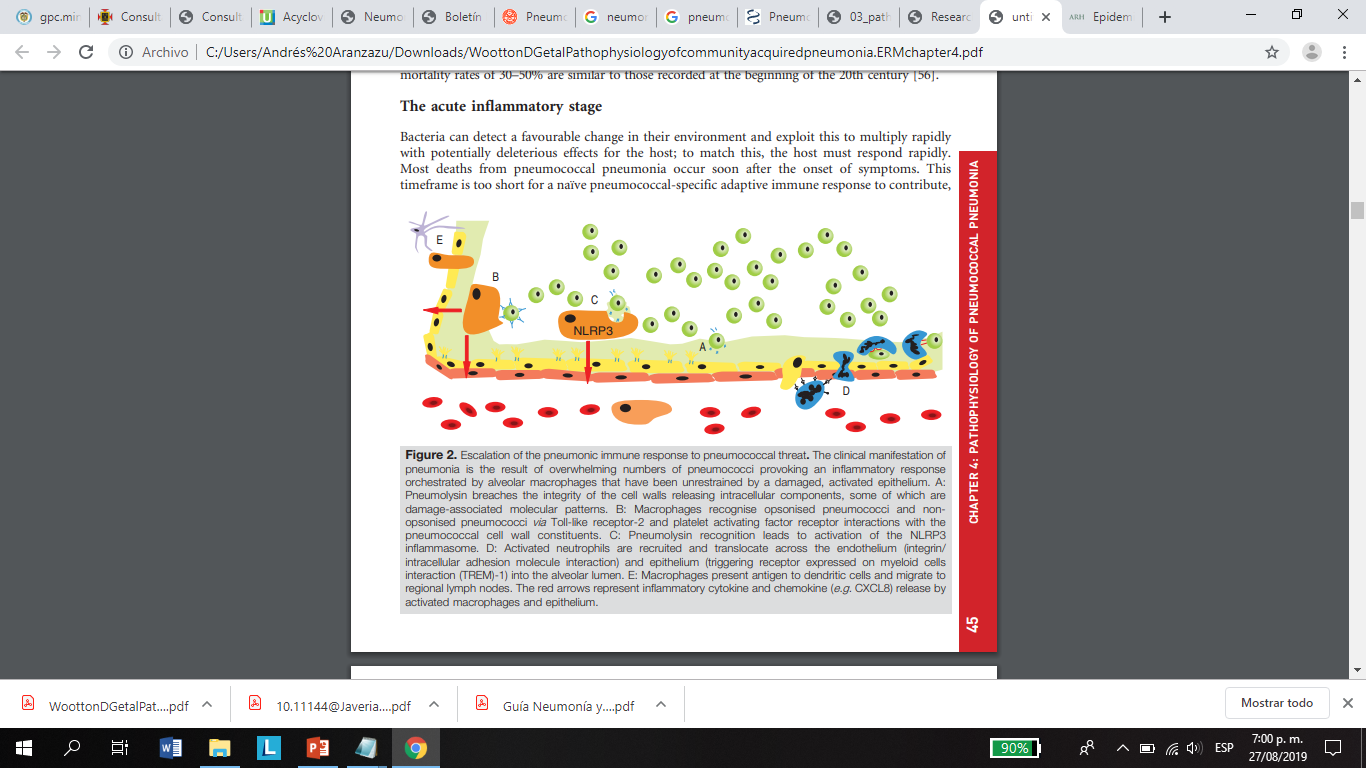 The pathophysiology of pneumococcal pneumonia
FISIOPATOLOGÍA
The pathophysiology of pneumococcal pneumonia
S. pneumoniae
S. Aureus y S. pyogenes
FISIOPATOLOGÍA
S. pneumoniae, S. Aureus y S. pyogenes
M tuberculosis
Neumonía viral
The pathophysiology of pneumococcal pneumonia
FACTORES DE RIESGO
Clinical Infectious Diseases. 2011;53(7):e25–e76
FACTORES DE RIESGO
Clinical Infectious Diseases. 2011;53(7):e25–e76
FACTORES DE RIESGO
Clinical Infectious Diseases. 2011;53(7):e25–e76
CARACTERÍSTICAS CLÍNICAS
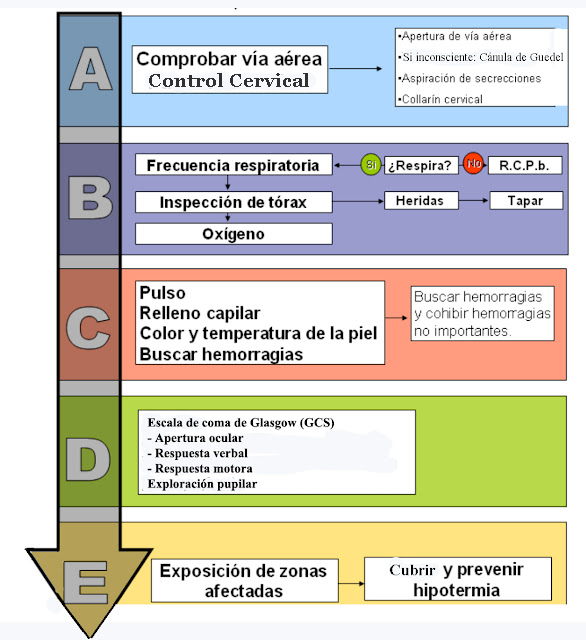 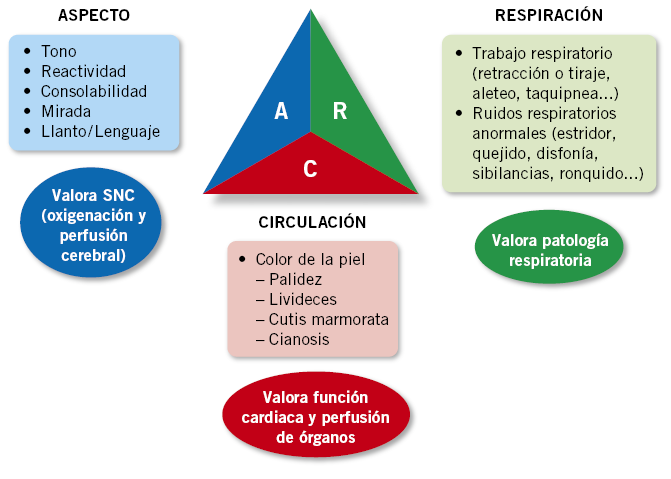 SaO2
Clinical Infectious Diseases. 2011;53(7):e25–e76
CARACTERÍSTICAS CLÍNICAS
Clinical Infectious Diseases. 2011;53(7):e25–e76
CARACTERÍSTICAS CLÍNICAS
Tríada clínica
Fiebre
Tos
Dificultad respiratoria
Tasa de diagnóstico de neumonía solo con fiebre  0,28%
Pediatrics in Review 2013;34;438
CARACTERÍSTICAS CLÍNICAS
Pediatrics in Review 2013;34;438
CARACTERÍSTICAS CLÍNICAS
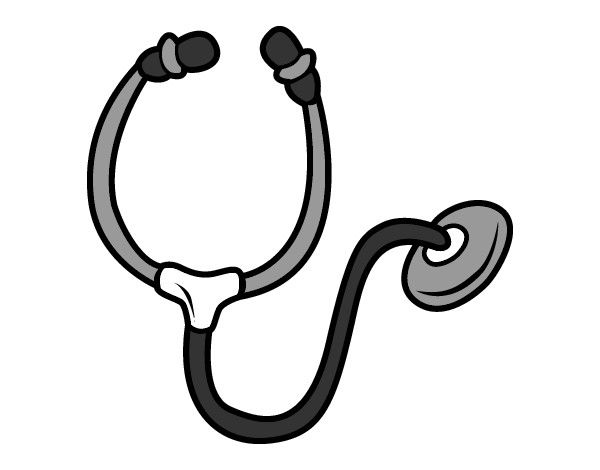 Pediatrics in Review 2013;34;438
CARACTERÍSTICAS CLÍNICAS
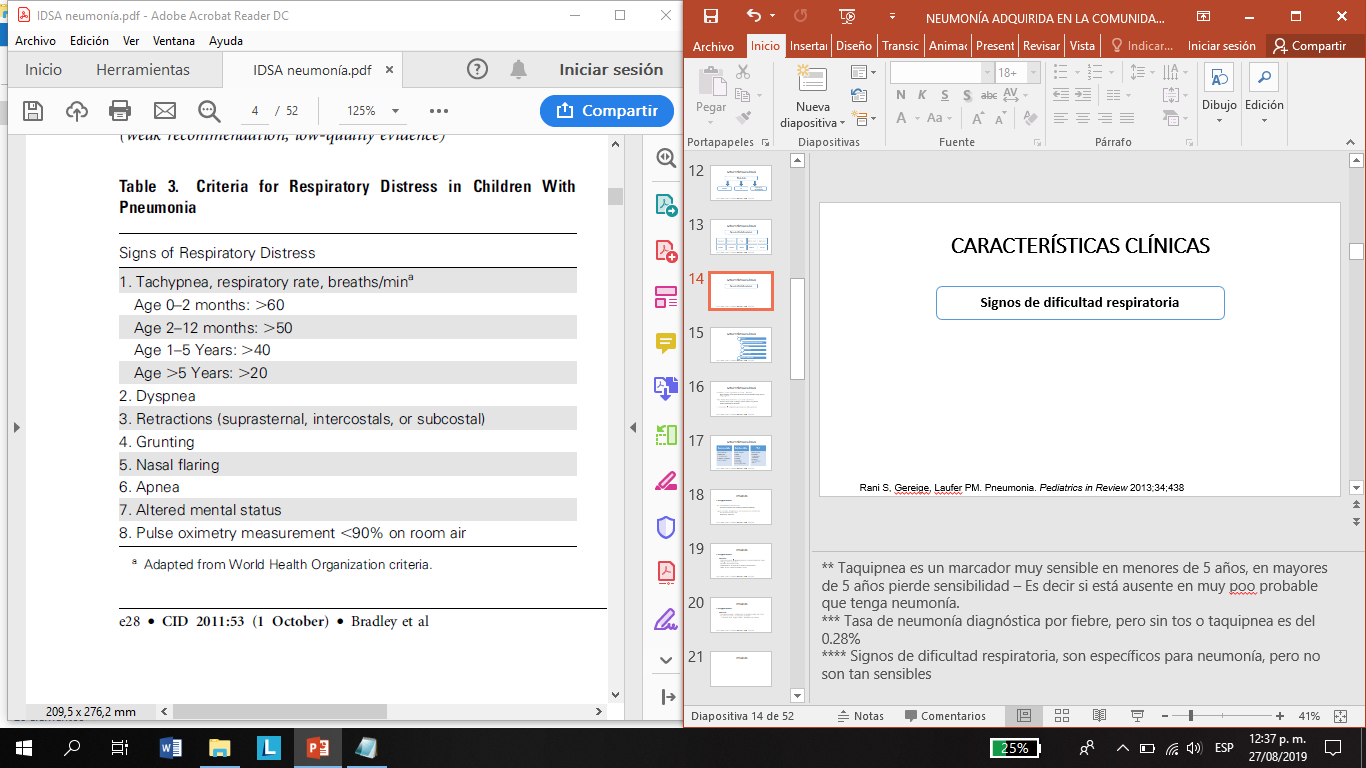 Clinical Infectious Diseases. 2011;53(7):e25–e76
IMÁGENES
Radiografía de tórax
No están indicadas en todos los casos.
Niños con síntomas leves, candidatos a tratamiento ambulatorio con diagnóstico clínico.
Confirma el diagnóstico, pero no lo descarta en alta sospecha clínica.
Clinical Infectious Diseases. 2011;53(7):e25–e76
IMÁGENES
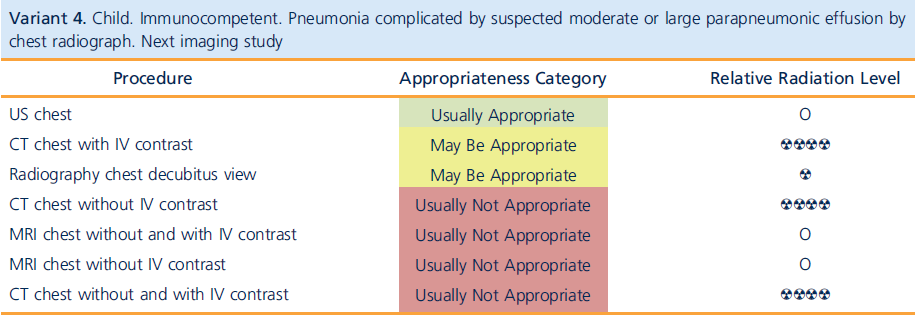 Radiografía de tórax
J Am Coll Radiol 2020;17:S215-S225.
IMÁGENES
Radiografía de tórax - proyecciones
PA
PA y lateral
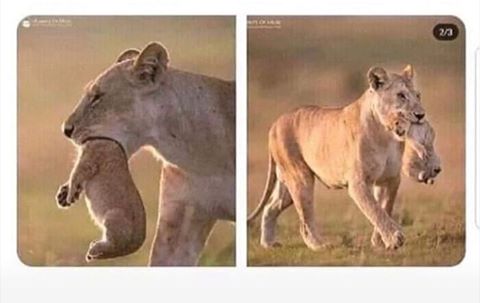 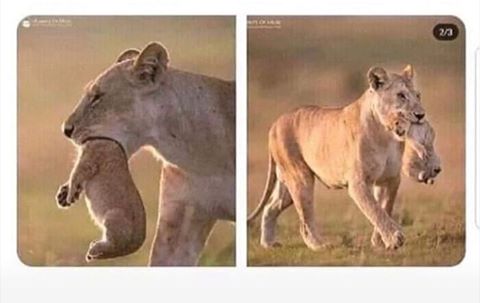 PA
AP
VS
Algunas sociedades refieren que con PA es suficiente
IMÁGENES
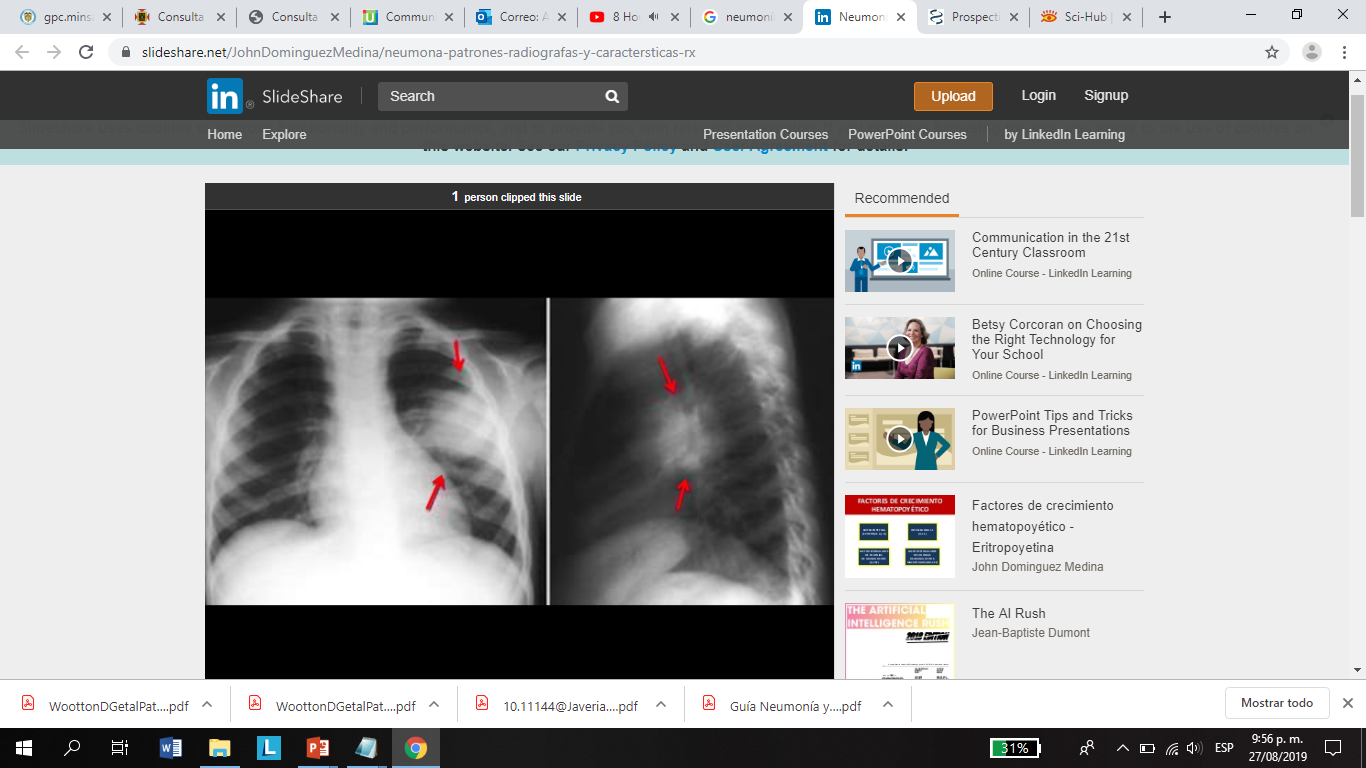 Neumonía lobar
Pediatrics in Review 2013;34;438
IMÁGENES
Neumonía con derrame pleural
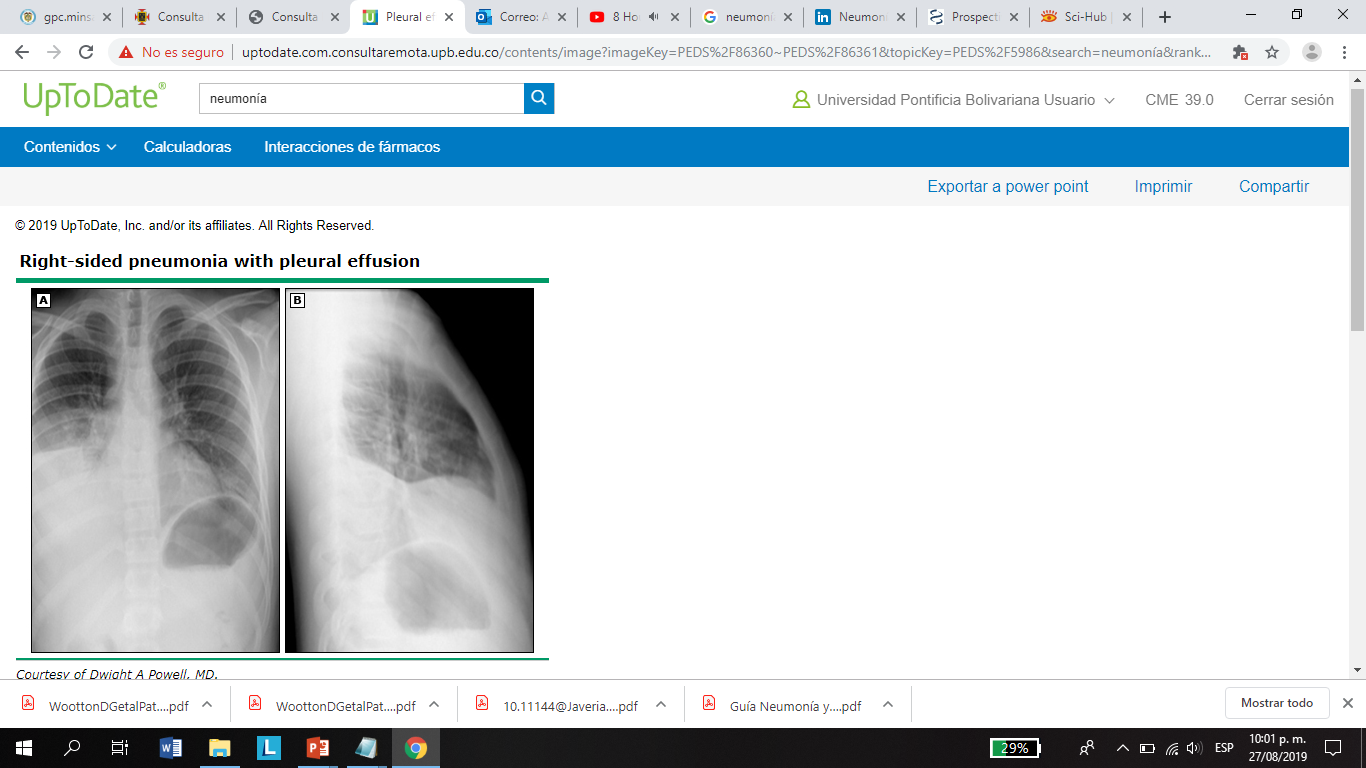 Pediatrics in Review 2013;34;438
IMÁGENES
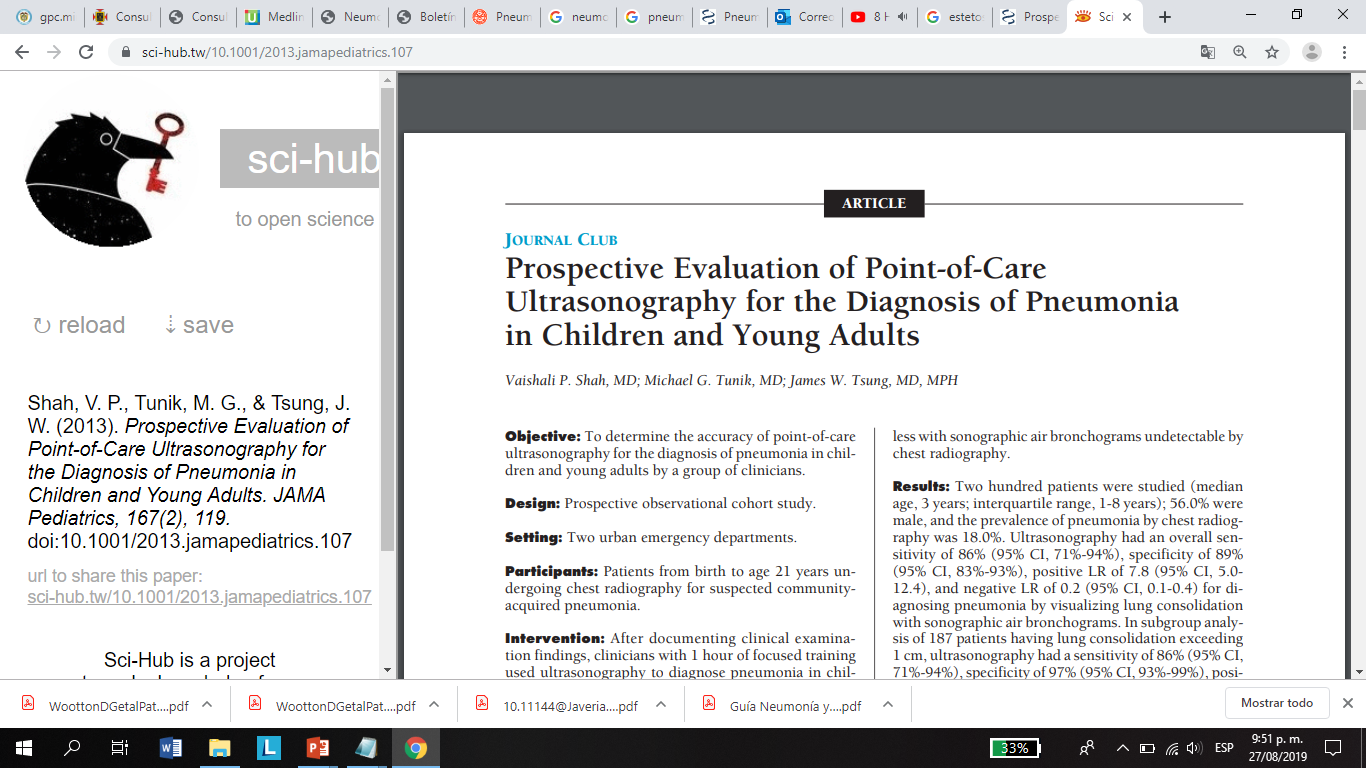 Ultrasonografía de tórax
Estudio con 200 pacientes:
Sensibilidad de 86% (71-94%).
Especificidad 89% (83-93%)  Incrementó a 97% cuando la consolidación en radiografía fue > 1cm.

Buena opción, altamente específica, no invasiva y libre de radiación.
JAMA Pediatr. 2013;167(2):119–125
LABORATORIOS
No están recomendados de rutina en niños estables, no hipóxicos, candidatos a tratamiento ambulatorio.
Pediatrics in Review 2013;34;438
LABORATORIOS
Hemograma y reactantes de fase aguda
No diferencia causa bacteriana, viral o atípica.
No indicado en pacientes candidatos a manejo ambulatorio.
Realizar en todos los pacientes con criterio de hospitalización y neumonía grave.
Clinical Infectious Diseases. 2011;53(7):e25–e76
LABORATORIOS
Cultivo y gram de esputo
No en pacientes ambulatorios.
Técnicamente difícil en menores de 5 años.
Pediatrics in Review 2013;34;438
LABORATORIOS
Test rápido para patógenos virales
Muestra nasofaríngea.
Usan PCR e inmunofluorescencia.
Permite detección antigénica de múltiples virus  influenza A y B, VSR.
Ayuda a acortar curso de antibióticos, uso de ayudas diagnósticas adicionales y rápido inicio de terapia antiviral.
VSR, influenza, parainfluenza, adenovirus, M. pneumoniae, C. pneumoniae, coronavirus, B. pertussis, picornavirus, metaneumovirus.
Clinical Infectious Diseases. 2011;53(7):e25–e76
LABORATORIOS
Detección antigénica y serológica
No se recomienda la detección urinaria de neumococo  falsos positivos.
Puede ser útil en líquido pleural cuando ya se ha iniciado antibióticos.
No se recomienda serología contra M. pneumonae - C. pneumoniae, no impactan en el manejo*.
Cuando se solicita M.pneumoniae – IgM títulos 1:32 o aumento 4 veces  si es positiva, dirigir el tratamiento.
Clinical Infectious Diseases. 2011;53(7):e25–e76
LABORATORIOS
Detección antigénica y serológica
Líquido pleural  toracentesis  diagnóstico y tratamiento.
Citoquímico, gram y cultivo de líquido.

¿Fueron tratados con antibióticos?
PCR o detección antigénica.
Empiema
Ph - <7.1
Glucosa - <40
LDH - >1.000
Gram y cultivo – bacterias
Apariencia - purulento
Clinical Infectious Diseases. 2011;53(7):e25–e76
LABORATORIOS
Estudio de líquido pleural
Tomar para gram y cultivo además de test virales (influenza) en el tiempo de posicionar el tubo endotraqueal en niños que requieren ventilación mecánica.
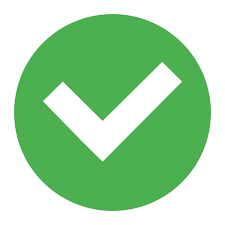 Pediatrics in Review 2013;34;438
LABORATORIOS
Otros estudios solicitados
Pediatrics in Review 2013;34;438
LABORATORIOS
Estudios invasivos
Raramente usados en neumonía.
Paciente críticamente enfermo o comorbilidades importantes.
Clinical Infectious Diseases. 2011;53(7):e25–e76
CUÁNDO HOSPITALIZAR
Clinical Infectious Diseases. 2011;53(7):e25–e76
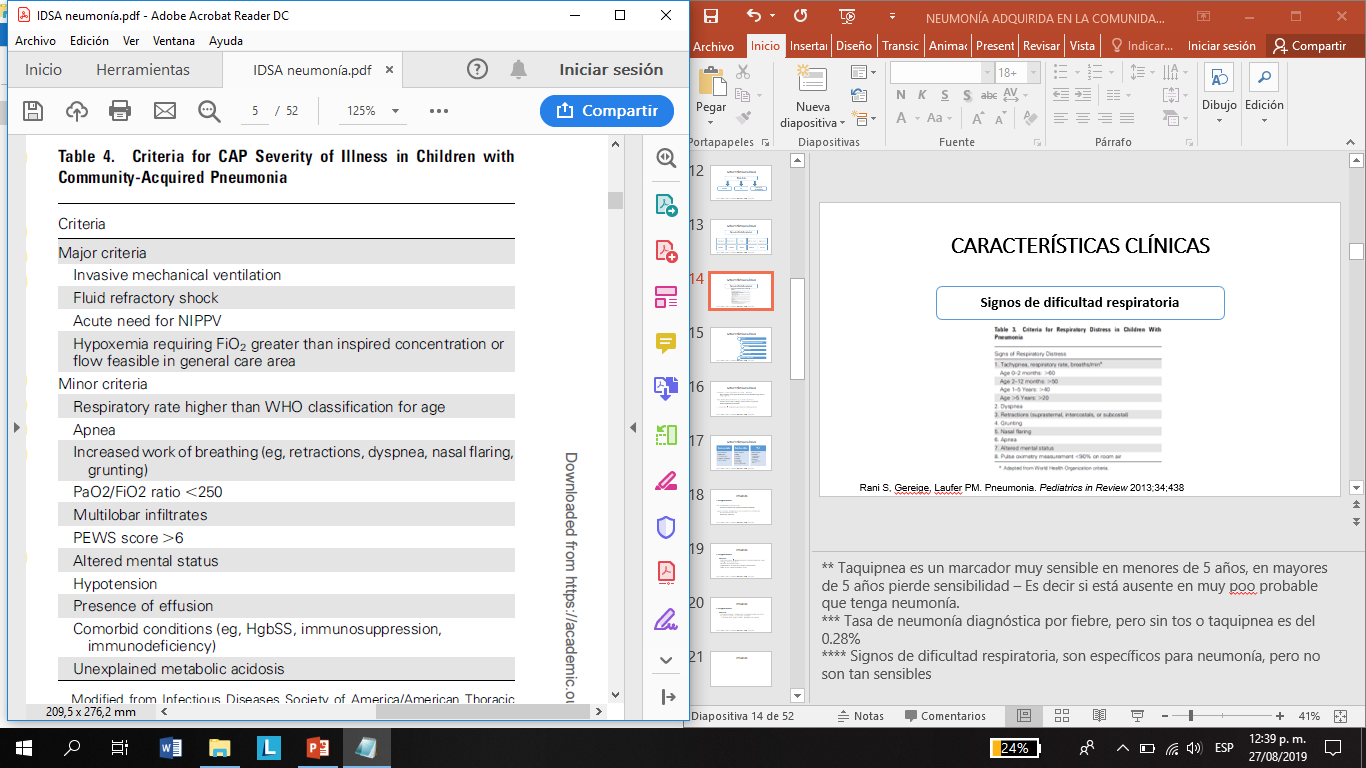 CRITERIOS UCI
Clinical Infectious Diseases. 2011;53(7):e25–e76
DIAGNÓSTICO DIFERENCIAL
Cardiopatías congénitas.
Fístula traqueoesofágica.
Aspiración de cuerpo extraño.
Bronquiolitis.
Falla cardíaca aguda.
Cetoacidosis diabética.
Síndrome de Lemierre.
Anillo vascular.
Quiste broncogénico.
Atelectasia.
Infarto pulmonar.
Reflujo gastroesofágico.
Asma.
Fibrosis quística.
Hemosiderosis.
Fibrosis pulmonar.
Sarcoidosis.
Histiocitosis X.
Citotóxicos.
LES.
SDRA.
TRATAMIENTO
Pediatrics in Review 2013;34;438
TRATAMIENTO
Ambulatorio
Típica
Se inicia de manera empírica buscando cubrir  S. pneumoniae.
Amoxicilina dosis altas 90mg/kg/día*.
Amoxicillina/clavulanato**.

Atípica
Uso recomendado de macrólidos  Azitromicina o claritromicina.
Seguros los cursos de 3 – 5 días.
Pediatrics in Review 2013;34;438
TRATAMIENTO
Ambulatorio
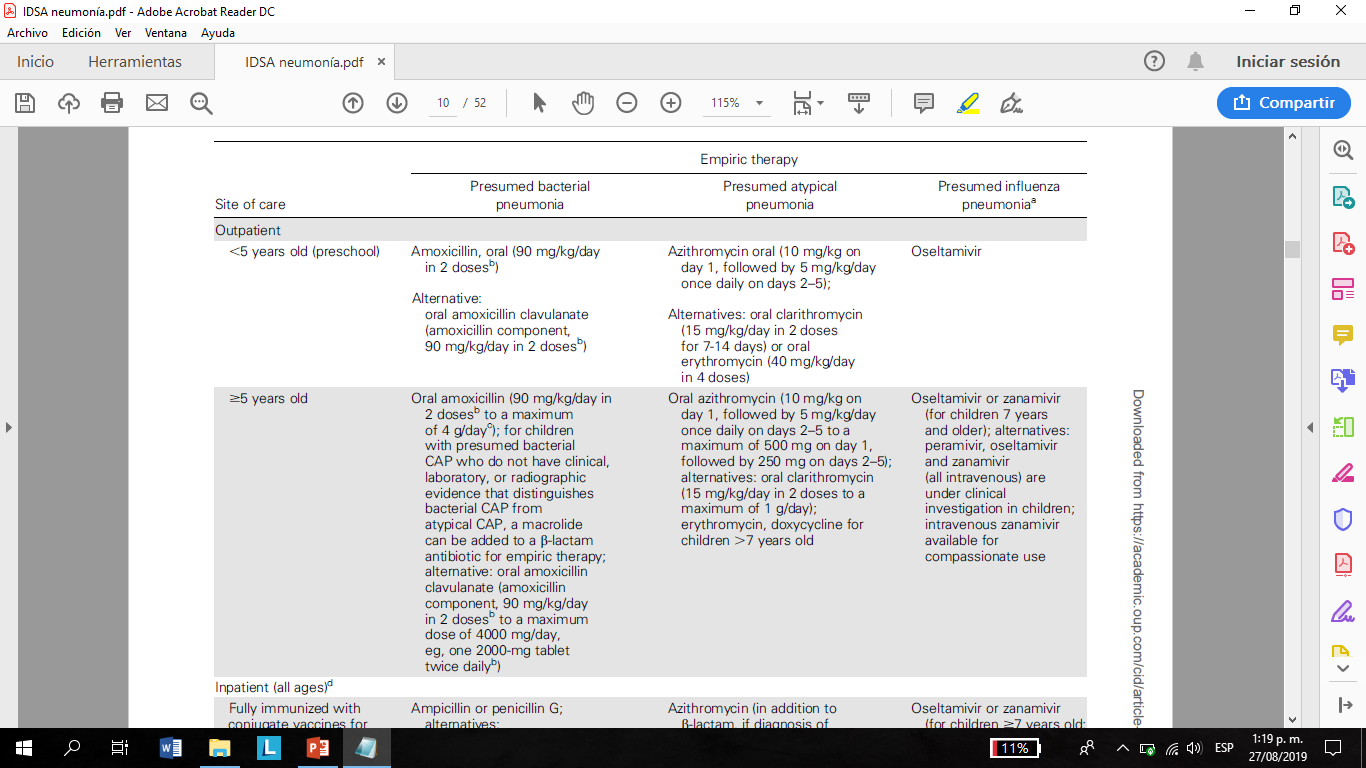 Clinical Infectious Diseases. 2011;53(7):e25–e76
TRATAMIENTO
Intrahospitalario - S. penumoniae
Ampicilina o penicilina cristalina
Baja resistencia de S. pneumoniae.
Resistencia intermedia de S. pneumoniae, cubre adicionalmente Hib, M.Catarrhalis y MSSA.
Ampicilina/sulbactam
Ceftriaxona o cefotaxima
Amplio espectro, uso en R. alta de S. pneumoniae a penicilina, no inmunizados, complicaciones e infecciones graves.
Si hay sospecha de atípicos  Macrólidos
Clinical Infectious Diseases. 2011;53(7):e25–e76
TRATAMIENTO
Intrahospitalario - S. aureus
S. aureus
Vancomicina
Clindamicina     +    B-Lactámico
Linezolid
Sospecha
Azitromicina 
Claritromicina
M. Pneumoniae
C.pneumoniae
TRATAMIENTO
Derrame pleural paraneumónico
B-Lactámico + Clindamicina, Vancomicina o Linezolid
Complicaciones
Absceso pulmonar
TRATAMIENTO
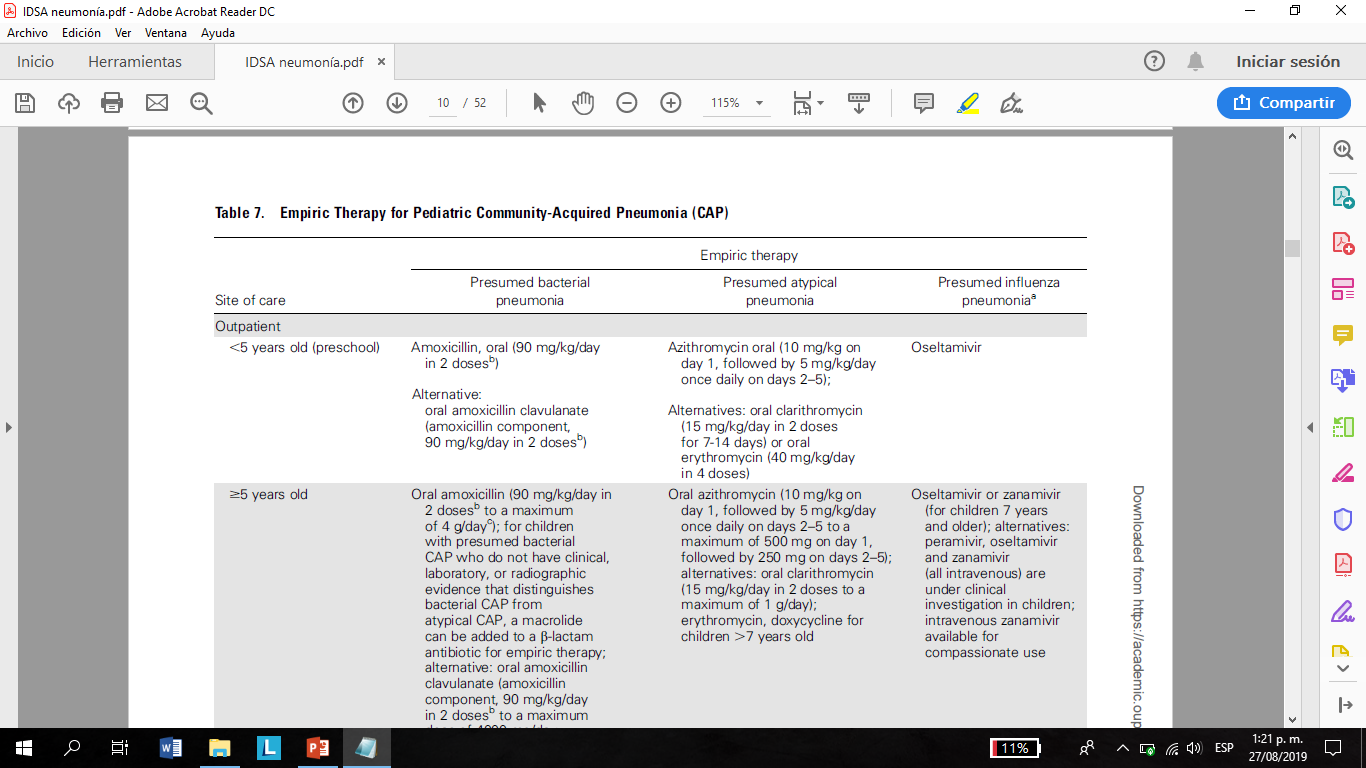 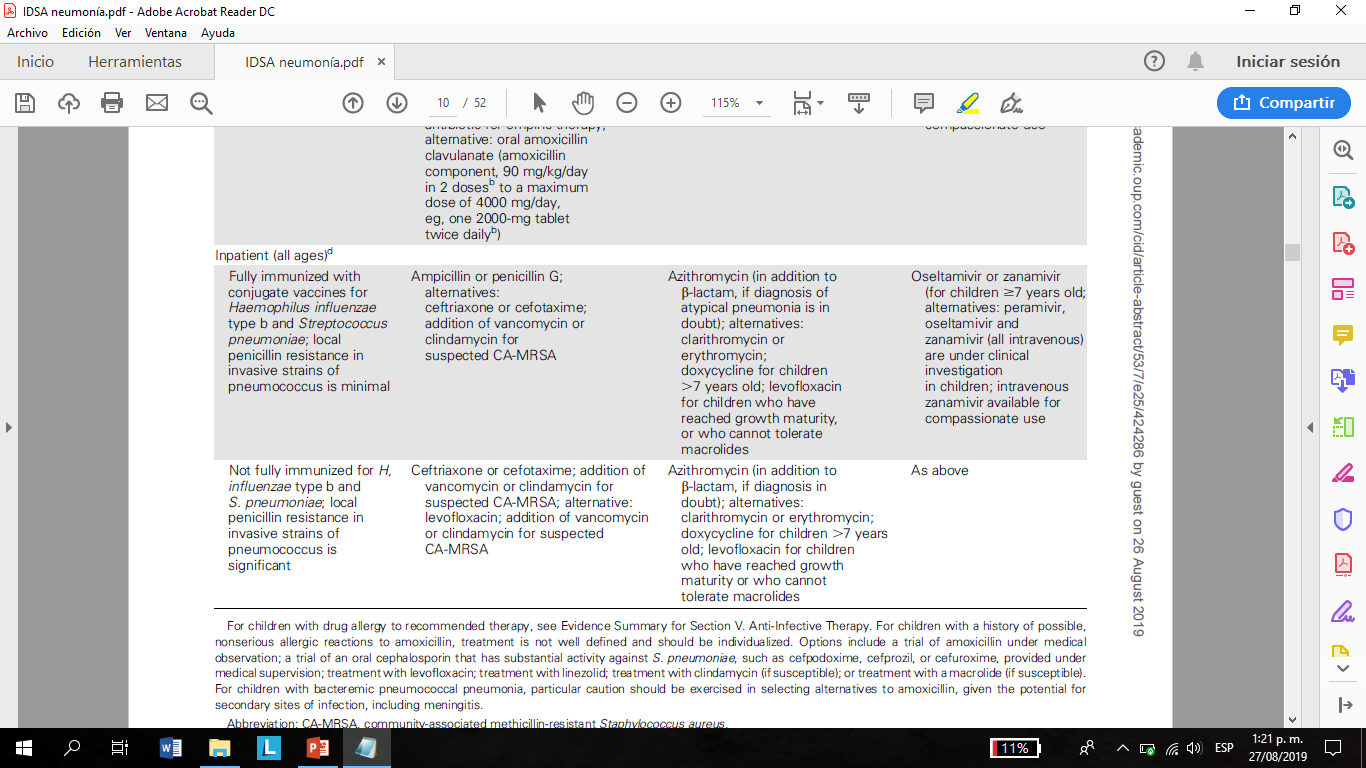 Clinical Infectious Diseases. 2011;53(7):e25–e76
TRATAMIENTO
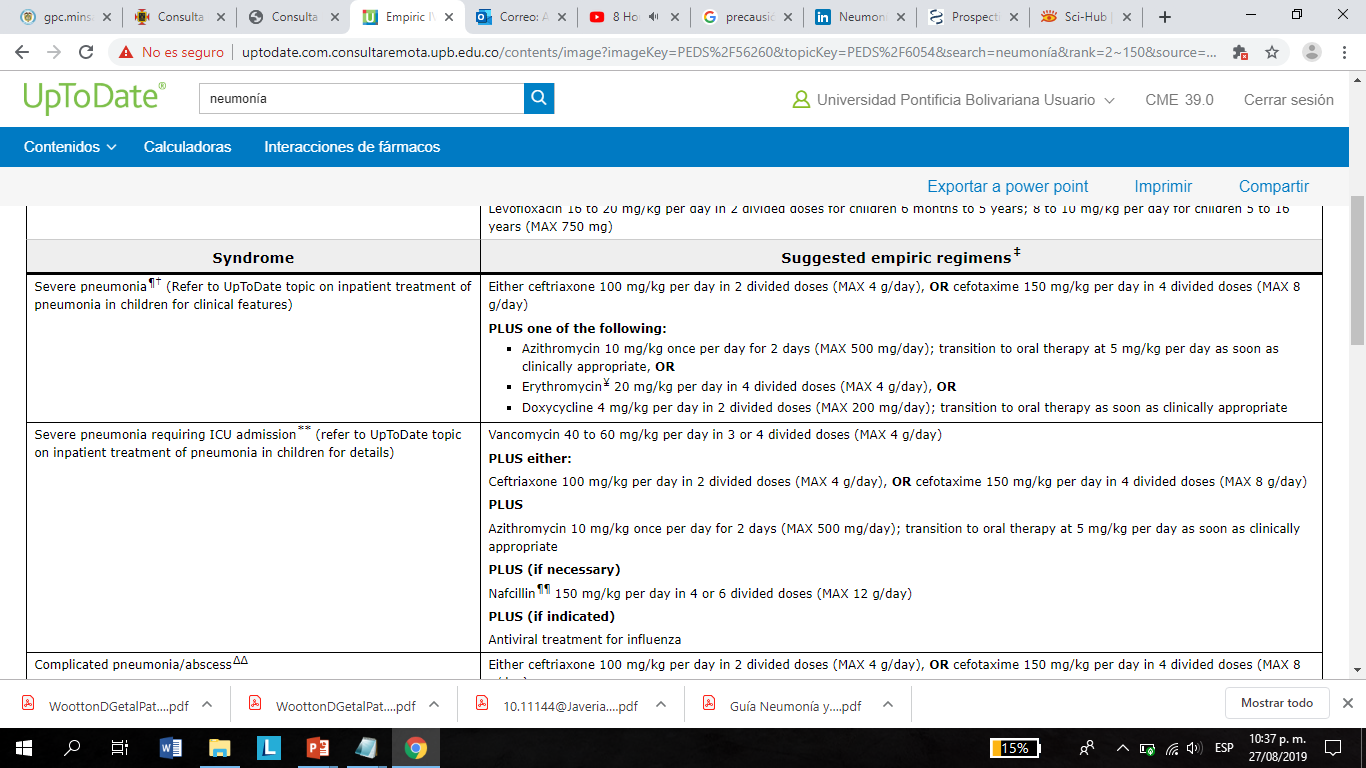 Clinical Infectious Diseases. 2011;53(7):e25–e76
TRATAMIENTO
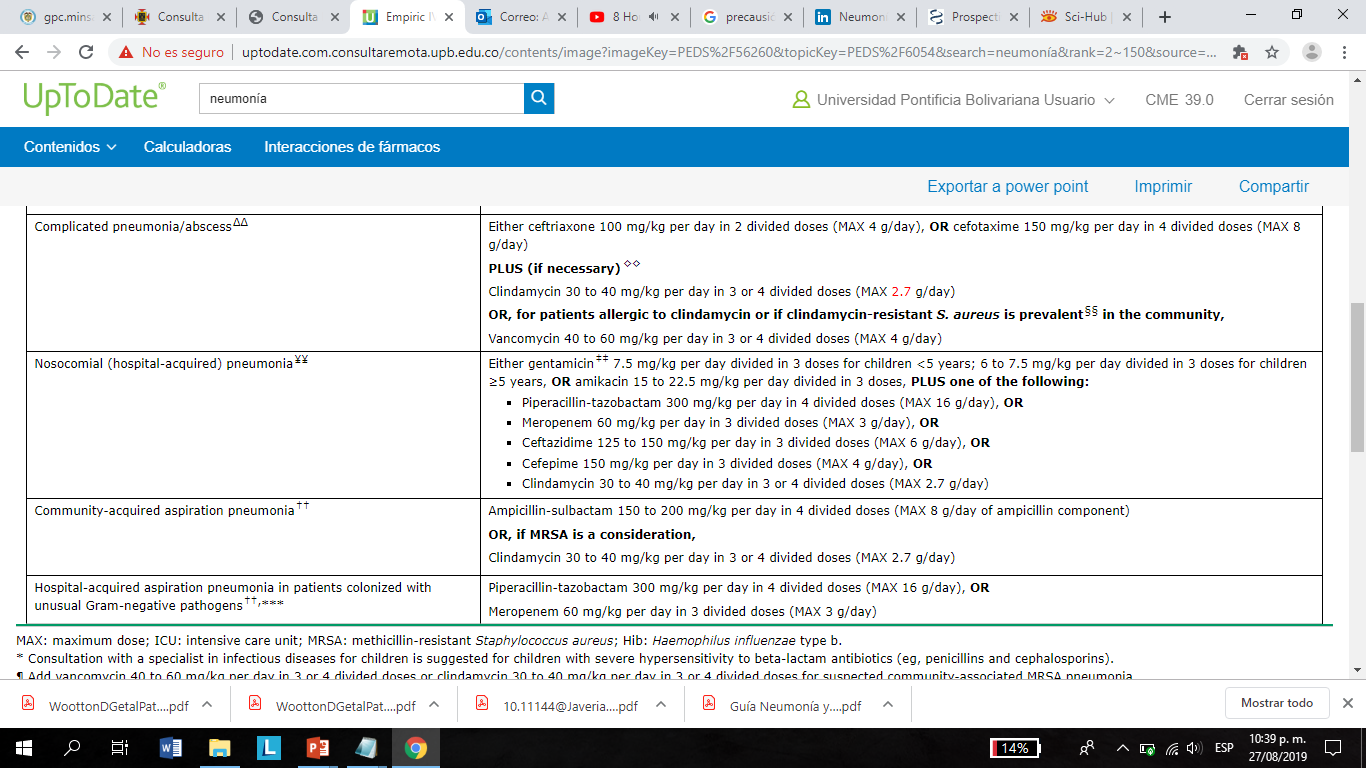 Clinical Infectious Diseases. 2011;53(7):e25–e76
TRATAMIENTO
Se aplica cuando identifica un patógeno en sangre, cultivo de esputo o líquido pleural.
Curso no complicado  7 – 10 días.
Curso complicado  4 semanas o 2 semanas después de la defervescencia.
Alergia a betalactámicos  opciones  Meropenem o clindamicina o vancomicina o quinolonas*.
Clinical Infectious Diseases. 2011;53(7):e25–e76
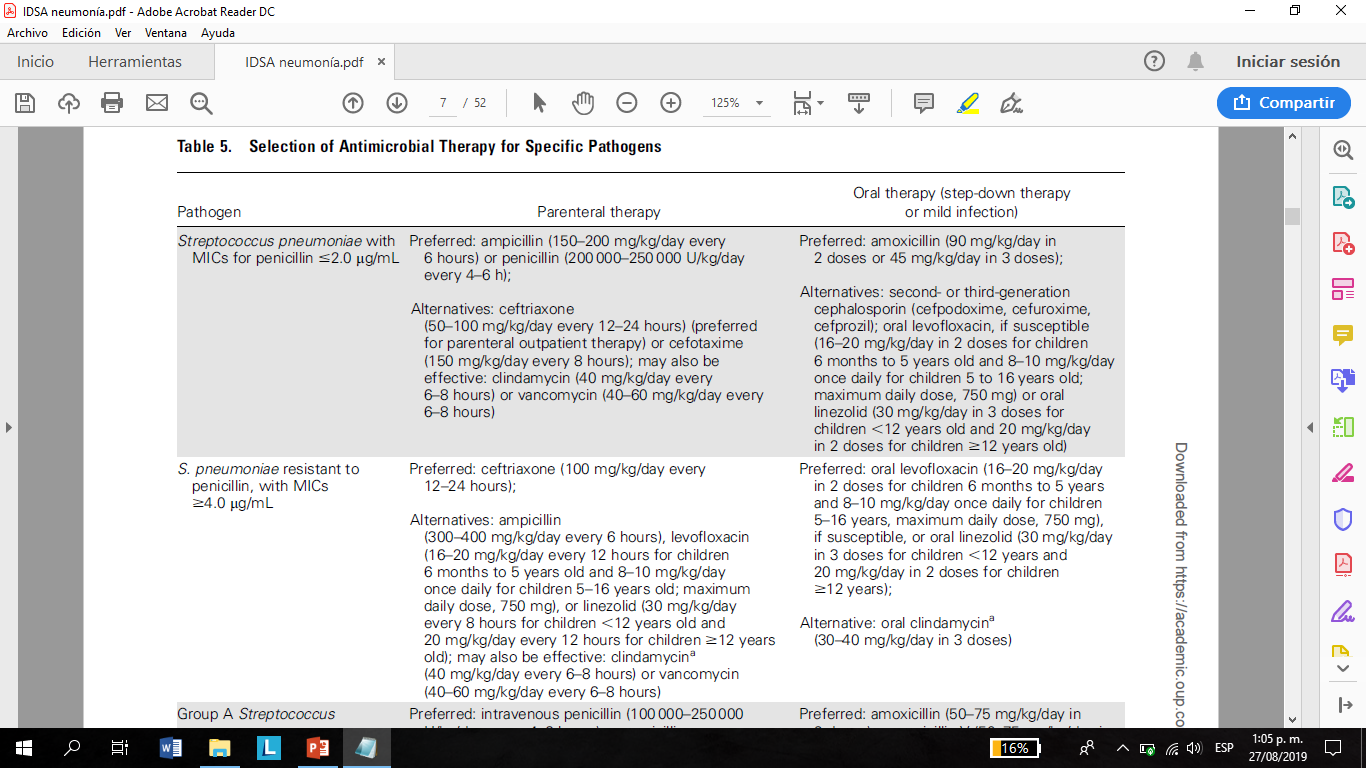 TRATAMIENTO
Clinical Infectious Diseases. 2011;53(7):e25–e76
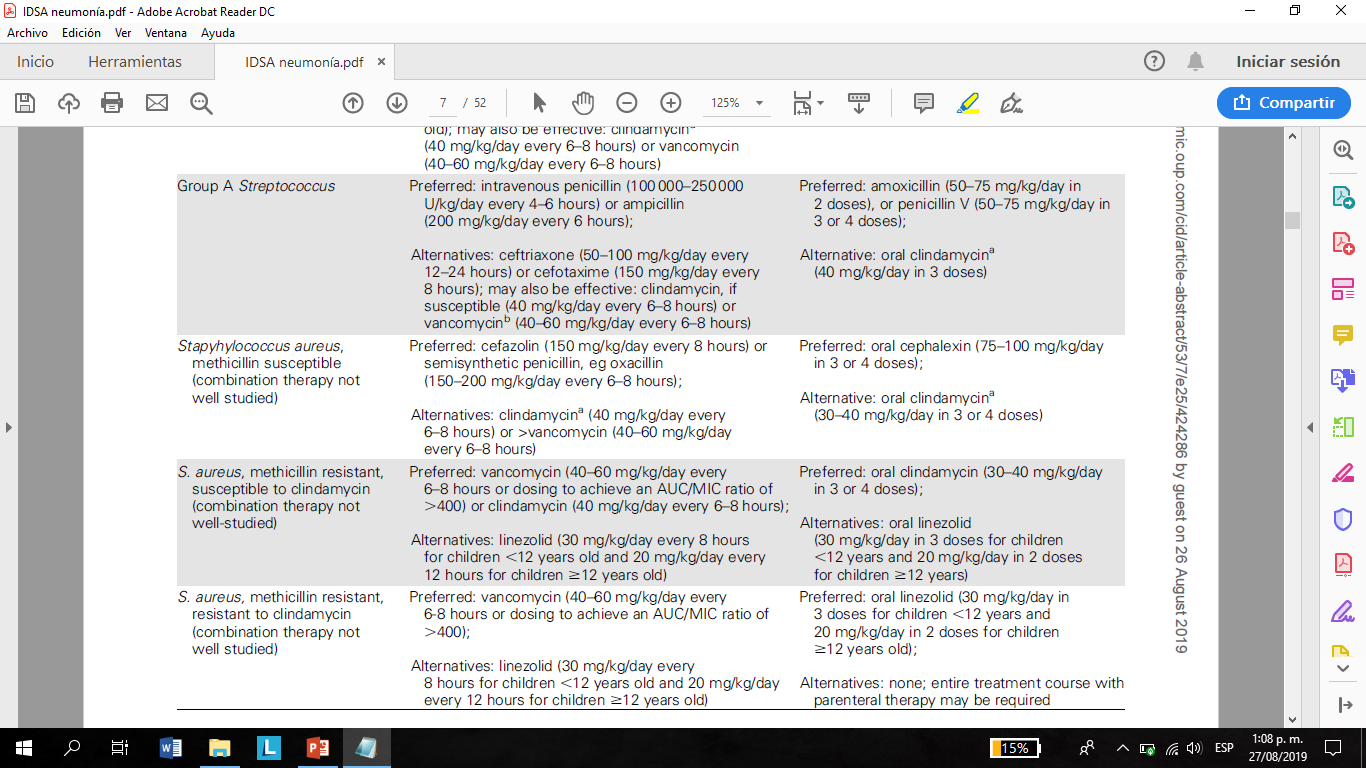 TRATAMIENTO
Clinical Infectious Diseases. 2011;53(7):e25–e76
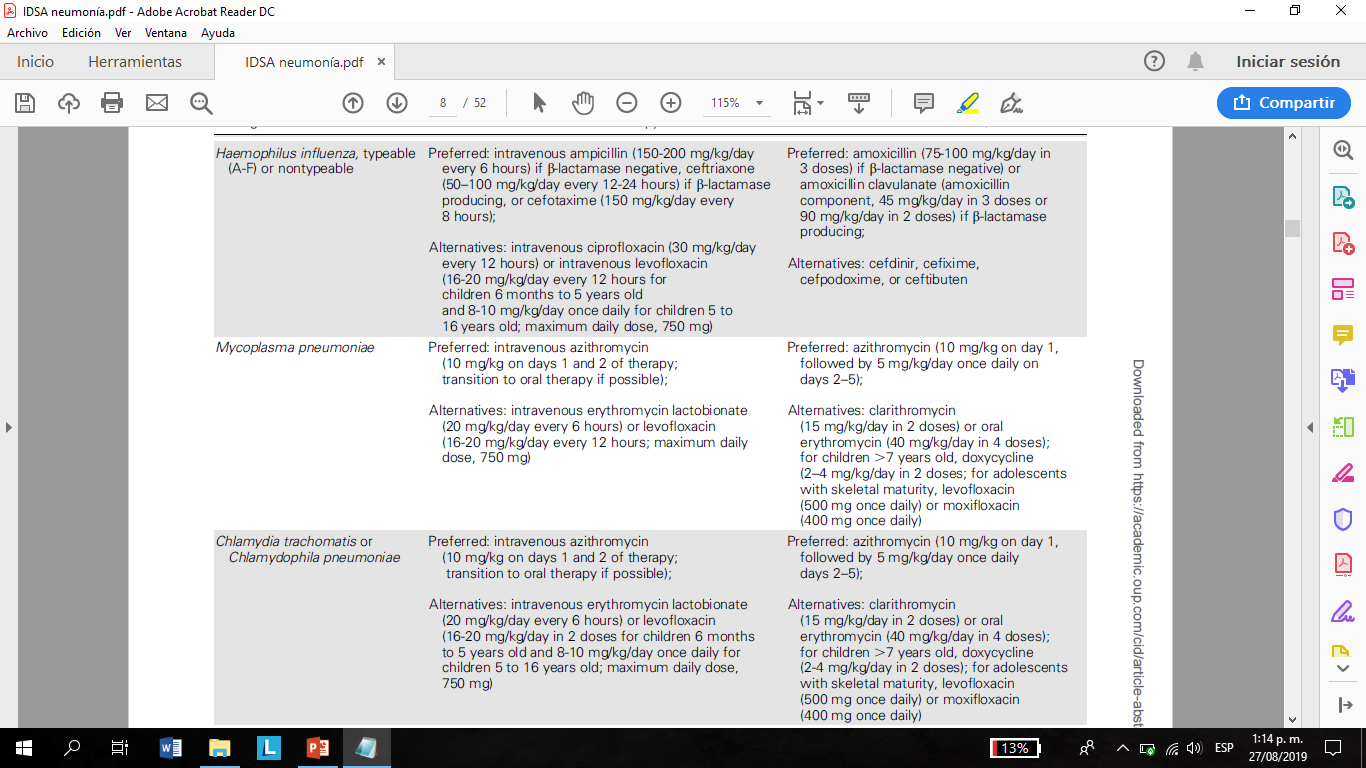 TRATAMIENTO
Clinical Infectious Diseases. 2011;53(7):e25–e76
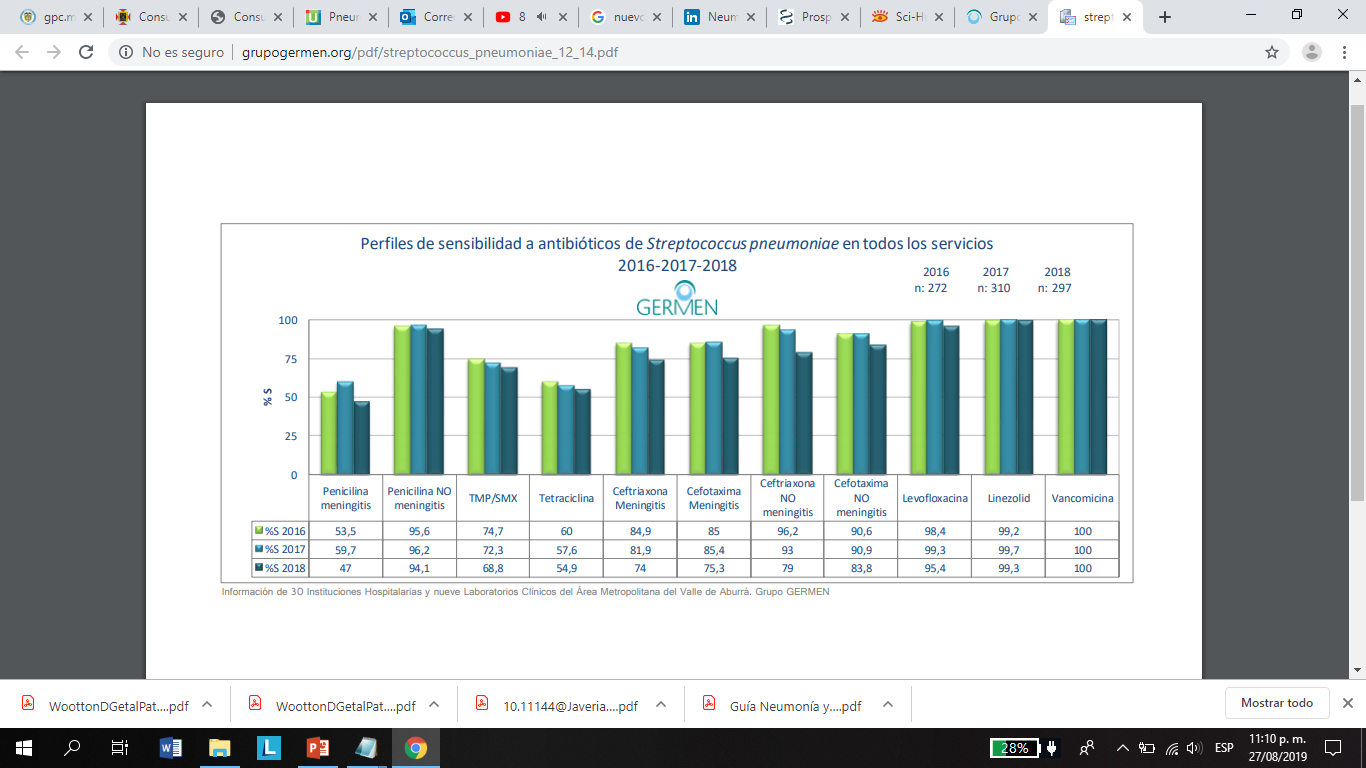 TRATAMIENTO
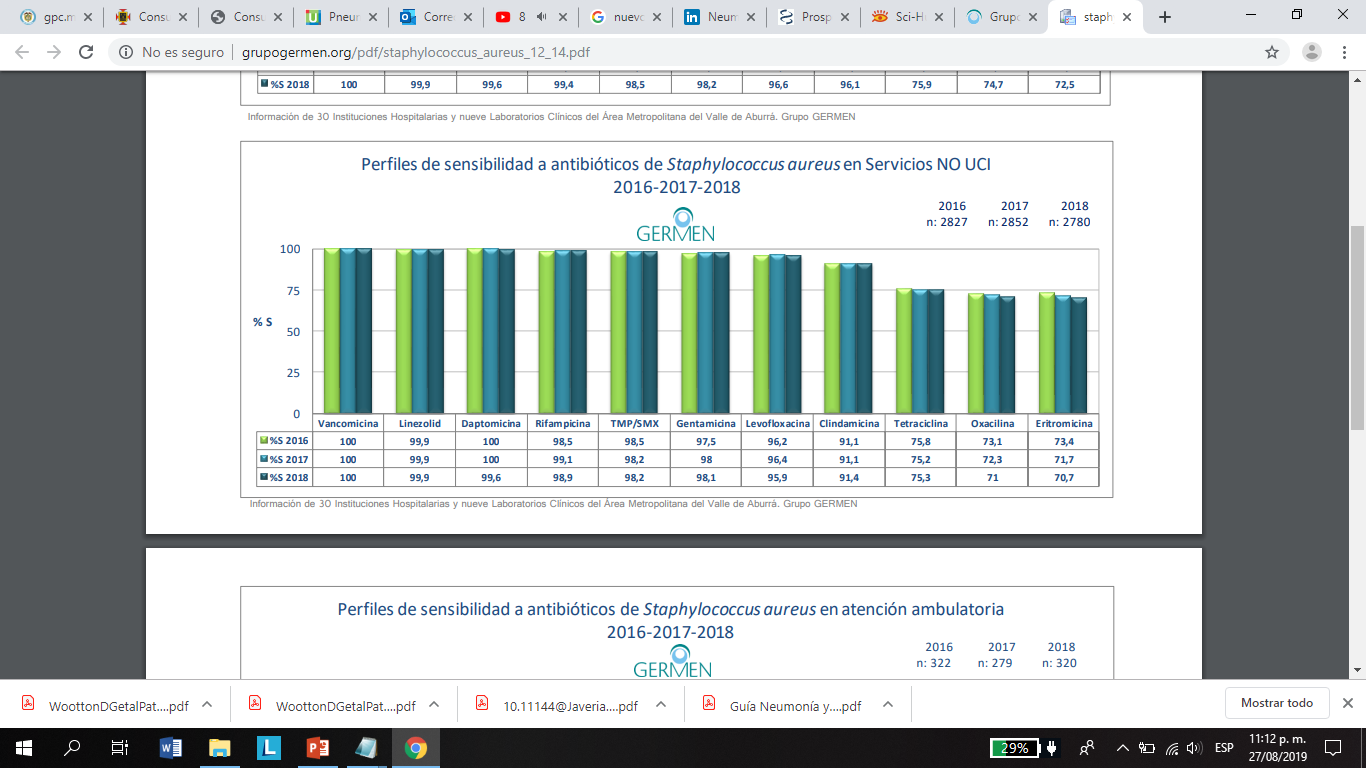 TRATAMIENTO
COMPLICACIONES
Se presenta en el 40-50% de los pacientes hospitalizados  Neumonía por neumococo.
Sospechar  Empeoramiento de la fiebre y los síntomas a pesar de 48-72 horas de tratamiento antibiótico.
Clinical Infectious Diseases. 2011;53(7):e25–e76
CRITERIOS DE ALTA
Clinical Infectious Diseases. 2011;53(7):e25–e76
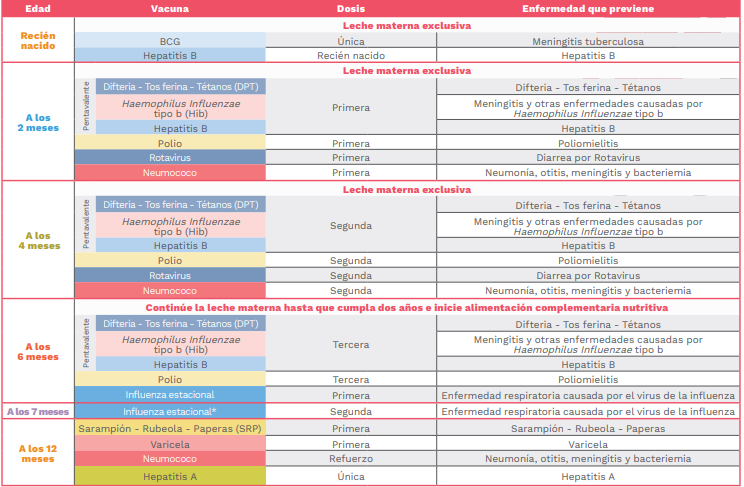 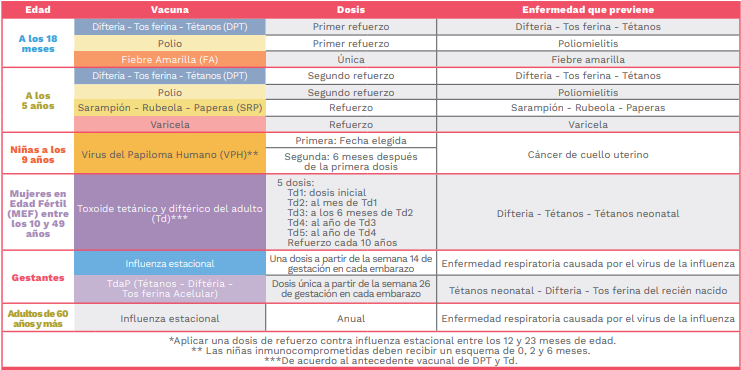 PREVENCIÓN
Pediatrics in Review 2013;34;438
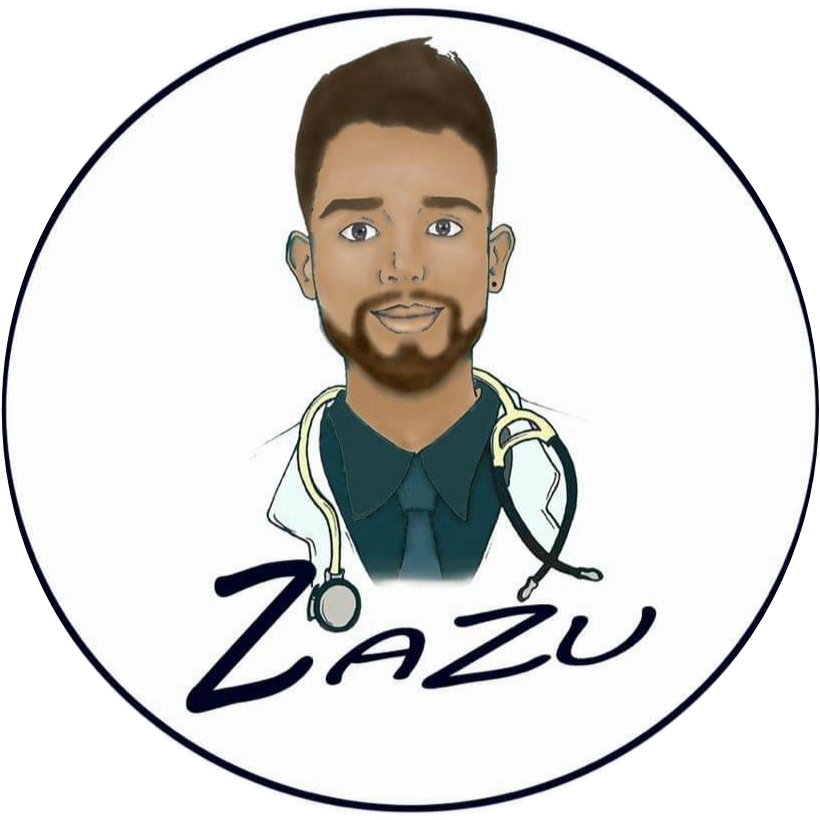 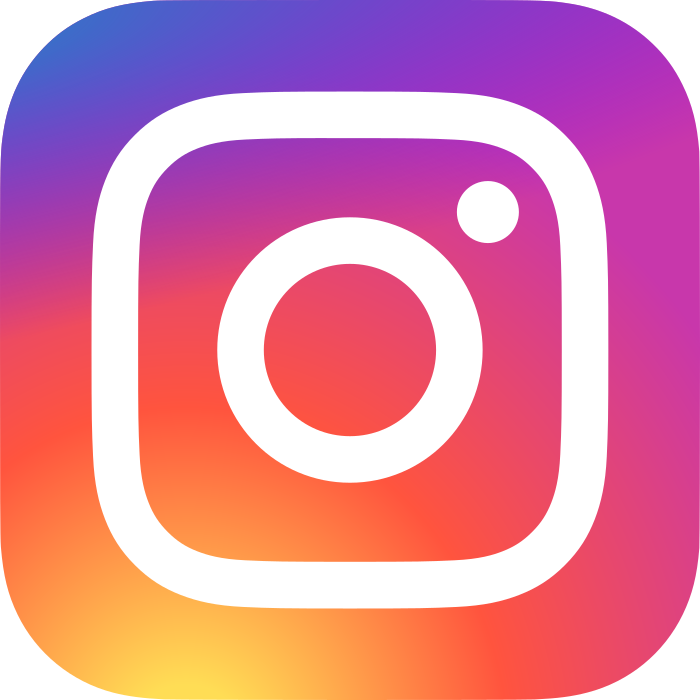 MUCHAS GRACIAS
@zazu_pediatría